CSE 390 Advanced Computer Networking
Lecture 3: Internet Architecture
(Layer cake and an hourglass)
Based on slides from D. Choffnes Northeastern U. Revised Fall 2014 by P. Gill
Last time …
2
History + Introduction 

… Today: architecture, physical, + data link layer
Goals of the Internet Architecture (Clark ‘88)
3
Connect existing networks
Robust in face of failures (not nuclear war…)
Support multiple types of services
Accommodate a variety of networks
Allow distributed management
Easy host attachment
Cost effective
Allow resource accountability
[Speaker Notes: Different types of services: e.g., even those that don’t want TCP (network debugging)
Cost effective: efficiently use the expensive communication resource. -> 40 B header “long”
Accountability becomes more important as non-military folks start to use the network]
Robust
4
As long as the network is not partitioned, two endpoints should be able to communicate
Failures (excepting network partition) should not interfere with endpoint semantics (why?)

Maintain state only at end-points
Fate-sharing, eliminates network state restoration
If information associated with an entity is lost, then the entity itself must have been lost
stateless network architecture (no per-flow state)

Routing state is held by network (why?)
No failure information is given to ends (why?)
Types of Services
5
Use of the term “communication services” already implied that they wanted application-neutral network

Realized TCP wasn’t needed (or wanted) by some applications

Separated TCP from IP, and introduced UDP
What’s missing from UDP?
[Speaker Notes: Network debugging application  used when network is performing poorly will take what it can get. XNET]
Variety of Networks
6
Incredibly successful!
Minimal requirements on networks
No need for reliability, in-order, fixed size packets, etc.

IP over everything
Then: ARPANET, X.25, DARPA satellite network..
Now: ATM, SONET, WDM…
Host Attachment
7
Clark observes that the cost of host attachment may be somewhat higher because hosts have to be smart
Imagine a time before all that functionality existed in the OS!

But the administrative cost of adding hosts is very low, which is probably more important
Happens within a logical domain, no need to coordinate with others
Real Goals
Something that works…..
Connect existing networks
Survivability (not nuclear war…)
Support multiple types of services
Accommodate a variety of networks
Allow distributed management
Easy host attachment
Cost effective
Allow resource accountability
8
Internet Motto
We reject kings , presidents, and voting.
 We believe in rough consensus and running code.”

						David Clark
9
Questions
10
What priority order would a commercial design have?

What would a commercially invented Internet look like?

What goals are missing from this list?

Which goals led to the success of the Internet?
Something that works…..
Connect existing networks
Survivability (not nuclear war…)
Support multiple types of services
Accommodate a variety of networks
Allow distributed management
Easy host attachment
Cost effective
Allow resource accountability
[Speaker Notes: Missing:  resource sharing, other considerations of malicious users (traceback, etc.), address concerns of administrative domains visible]
Organizing Network Functionality
11
Networks are built from many components
Networking technologies
Ethernet, Wifi, Bluetooth, Fiber Optic, Cable Modem, DSL
Network styles
Circuit switch, packet switch
Wired, Wireless, Optical, Satellite
Applications
Email, Web (HTTP), FTP, BitTorrent, VoIP

How do we make all this stuff work together?!
Problem Scenario
12
Web
Email
Bittorrent
VoIP
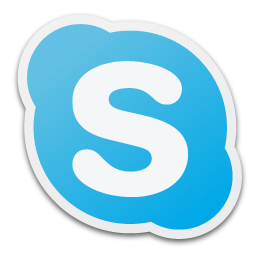 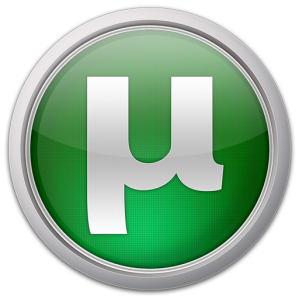 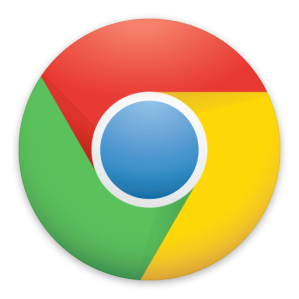 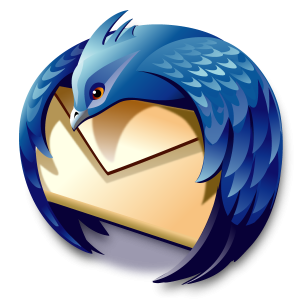 This is a nightmare scenario
Huge amounts of work to add new apps or media
Limits growth and adoption
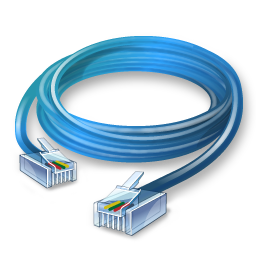 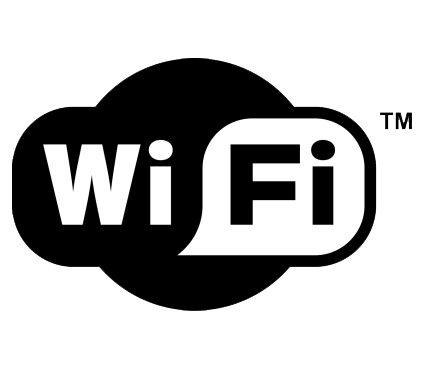 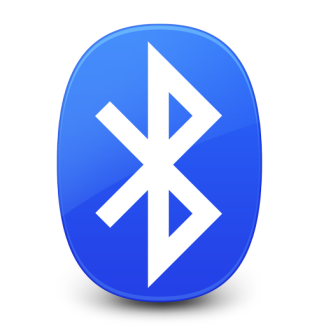 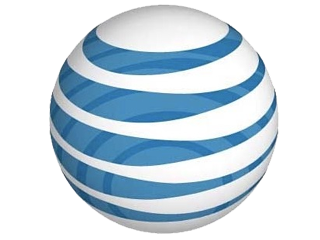 Ethernet
802.11
Bluetooth
Cellular
More Problems
13
Bittorrent
Bittorrent
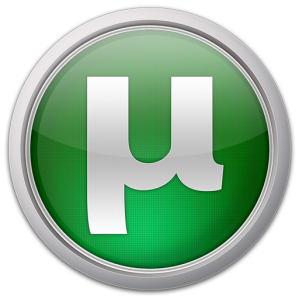 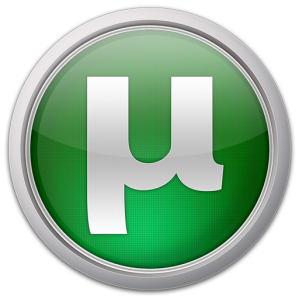 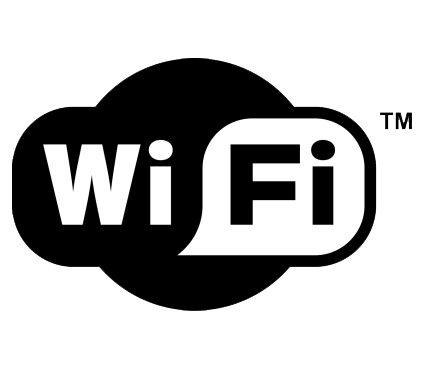 Application endpoints may not be on the same media
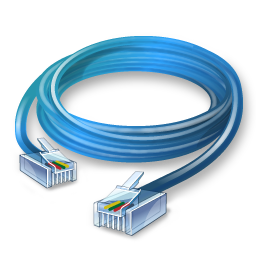 802.11
Ethernet
Solution: Use Indirection
14
Web
Email
Bittorrent
VoIP
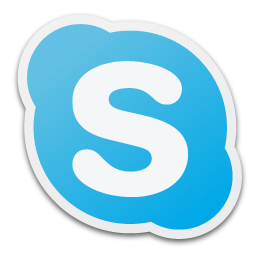 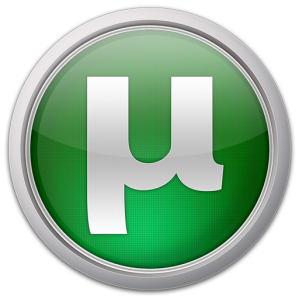 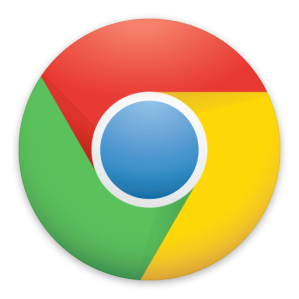 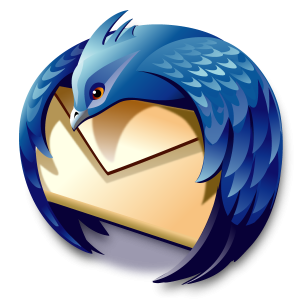 O(1) work to add new apps, media
Few limits on new technology
Magical Network Abstraction Layer
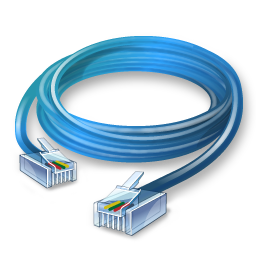 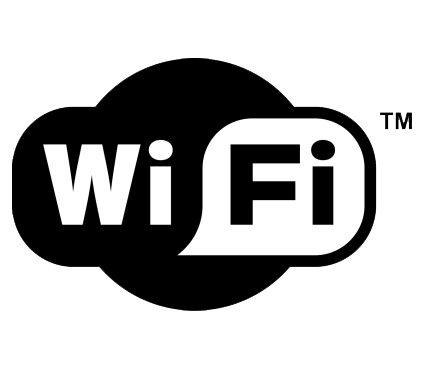 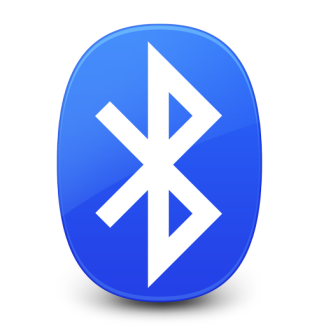 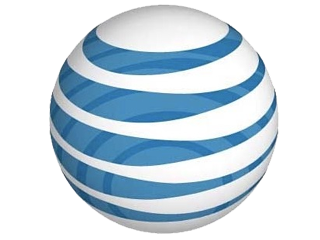 API
API
API
API
Ethernet
802.11
Bluetooth
Cellular
Layered Network Stack
15
Modularity
Does not specify an implementation
Instead, tells us how to organize functionality
Encapsulation
Interfaces define cross-layer interaction
Layers only rely on those below them
Flexibility
Reuse of code across the network
Module implementations may change
Unfortunately, there are tradeoffs
Interfaces hide information
As we will see, may hurt performance…
…
Layer N
Layer 1
Layer 2
Applications
Physical
Media
Key Questions
16
How do we divide functionality into layers?
Routing
Congestion control
Error checking
How do we distribute functionality across devices?
Example: who is responsible for security?
Security
Fairness
And many more…
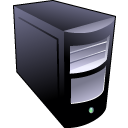 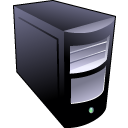 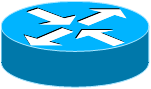 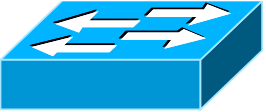 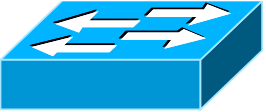 Switch
Switch
Router
Outline
17
Layering
The OSI Model
Communicating
The End-to-End Argument
The ISO OSI Model
18
OSI: Open Systems Interconnect Model
Host 1
Host 2
Switch
Application
Application
Presentation
Presentation
Session
Session
Transport
Transport
Network
Network
Network
All devices implement the first three layers
Layers communicate peer-to-peer
Layers communicate peer-to-peer
Data Link
Data Link
Data Link
Physical
Physical
Physical
Layer Features
19
Service
What does this layer do?
Interface
How do you access this layer?
Protocol
How is this layer implemented?
Application
Presentation
Session
Transport
Network
Data Link
Physical
Physical Layer
20
Service
Move information between two systems connected by a physical link
Interface
Specifies how to send one bit
Protocol
Encoding scheme for one bit
Voltage levels
Timing of signals
Examples: coaxial cable, fiber optics, radio frequency transmitters
Application
Presentation
Session
Transport
Network
Data Link
Physical
Data Link Layer
21
Service
Data framing: boundaries between packets
Media access control (MAC)
Per-hop reliability and flow-control
Interface
Send one packet between two hosts connected to the same media
Protocol
Physical addressing (e.g. MAC address)
Examples: Ethernet, Wifi, DOCSIS
Application
Presentation
Session
Transport
Network
Data Link
Physical
Network Layer
22
Service
Deliver packets across the network
Handle fragmentation/reassembly
Packet scheduling
Buffer management
Interface
Send one packet to a specific destination
Protocol
Define globally unique addresses
Maintain routing tables
Example: Internet Protocol (IP), IPv6
Application
Presentation
Session
Transport
Network
Data Link
Physical
Transport Layer
23
Service
Multiplexing/demultiplexing
Congestion control
Reliable, in-order delivery
Interface
Send message to a destination
Protocol
Port numbers
Reliability/error correction
Flow-control information
Examples: UDP, TCP
Application
Presentation
Session
Transport
Network
Data Link
Physical
Session Layer
24
Service
Access management
Synchronization
Interface
It depends…
Protocol
Token management
Insert checkpoints
Examples: none
Application
Presentation
Session
Transport
Network
Data Link
Physical
Presentation Layer
25
Service
Convert data between different representations
E.g. big endian to little endian
E.g. Ascii to Unicode
Interface
It depends…
Protocol
Define data formats
Apply transformation rules
Examples: none
Application
Presentation
Session
Transport
Network
Data Link
Physical
Application Layer
26
Service
Whatever you want :)
Interface
Whatever you want :D
Protocol
Whatever you want ;)
Examples: turn on your smartphone and look at the list of apps
Application
Presentation
Session
Transport
Network
Data Link
Physical
Encapsulation
27
How does data move through the layers?
Application
Data
Presentation
Session
Transport
Network
Data Link
Data
Physical
Real Life Analogy
28
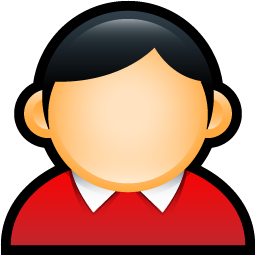 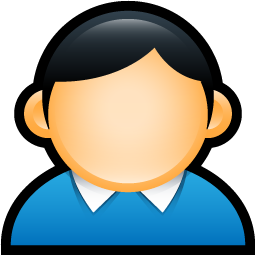 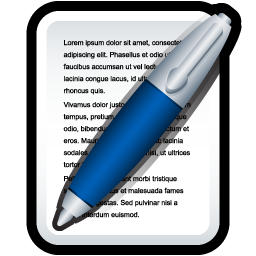 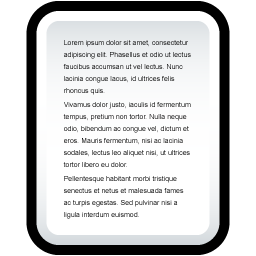 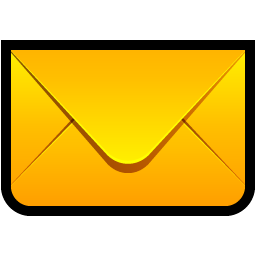 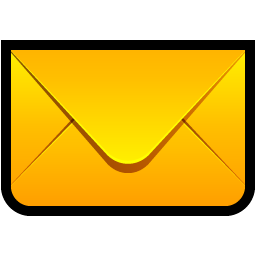 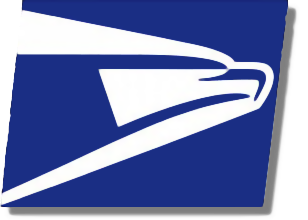 Label contains routing info
Un-packing
Doesn’t know contents of letter
Doesn’t know how the Postal network works
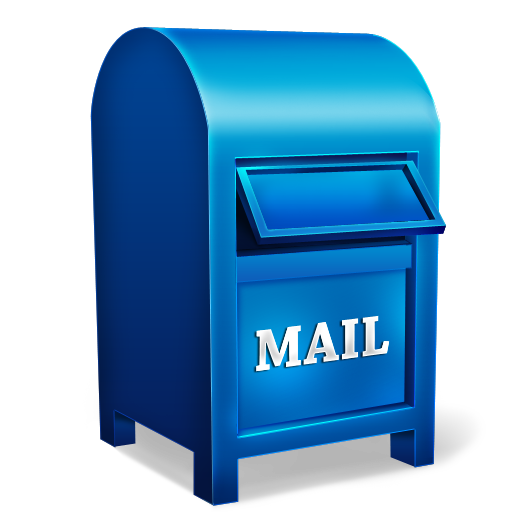 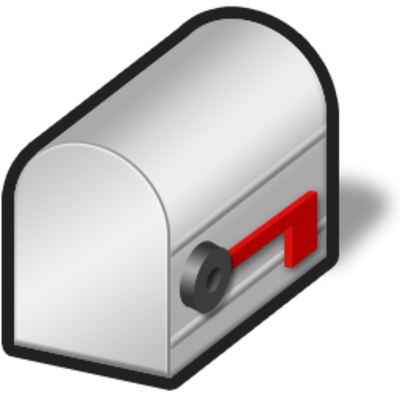 Postal Service
Network Stack in Practice
29
Host 1
Host 2
Switch
Application
Application
Presentation
Presentation
Video Server
Video Client
Session
Session
FTP Server
FTP Client
UDP
UDP
Transport
Transport
TCP
TCP
Network
Network
Network
IP
IP
IP
Data Link
Data Link
Data Link
Ethernet
Ethernet
802.11n
802.11n
Ethernet
802.11n
Physical
Physical
Physical
Encapsulation, Revisited
30
HTTP Header
Web Page
Web Server
TCP Header
HTTP Header
Web Page
TCP
TCP Segment
IP Header
TCP Header
HTTP Header
Web Page
IP
IP Datagram
Ethernet Header
IP Header
TCP Header
Ethernet
HTTP Header
Web Page
Ethernet Trailer
Ethernet Frame
The Hourglass
31
HTTP, FTP, RTP, IMAP, Jabber, …
TCP, UDP, ICMP
One Internet layer means all networks interoperate
All applications function on all networks
Room for development above and below IP
But, changing IP is insanely hard
IPv4
Think about the difficulty of deploying IPv6…
Ethernet, 802.11x, DOCSIS, …
Fiber, Coax, Twisted Pair, Radio, …
Orthogonal Planes
32
Control plane: How Internet paths are established
Application
Presentation
Session
Transport
Well cover this later…
OSPF
RIP
IP
BGP
Control Plane
Data Link
Physical
Orthogonal Planes
33
Data plane: How data is forwarded over Internet paths
Host 1
Host 2
Switch(es)
Application
Application
Transport
Transport
Network
Network
Network
Data Link
Data Link
Data Link
Reality Check
34
The layered abstraction is very nice
Does it hold in reality?
No.
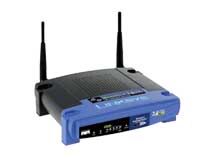 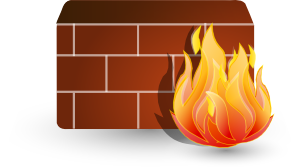 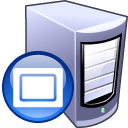 Firewalls
Analyze application layer headers
Transparent Proxies
Simulate application endpoints within the network
NATs
Break end-to-end network reachability
Outline
35
Layering
The OSI Model
Communicating
The End-to-End Argument
From Layers to Eating Cake
36
IP gives us best-effort datagram forwarding
So simple anyone can do it
Large part of why the Internet has succeeded
…but it sure isn’t giving us much

Layers give us a way to compose functionality
Example: HTTP over TCP for Web browsers with reliable connections
…but they do not tell us where (in the network) to implement the functionality
Where to Place Functionality
37
How do we distribute functionality across devices?
Example: who is responsible for security?
?
?
?
?
?
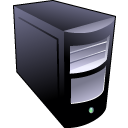 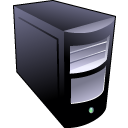 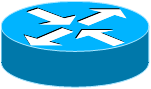 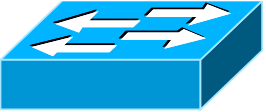 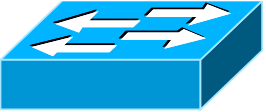 Switch
Switch
Router
“The End-to-End Arguments in System Design”
Saltzer, Reed, and Clark
The Sacred Text of the Internet
Endlessly debated by researchers and engineers
Basic Observation
38
Some applications have end-to-end requirements
Security, reliability, etc.
Implementing this stuff inside the network is hard
Every step along the way must be fail-proof
Different applications have different needs
End hosts…
Can’t depend on the network
Can satisfy these requirements without network level support
Example: Reliable File Transfer
39
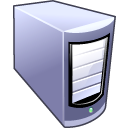 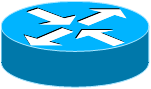 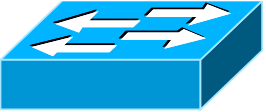 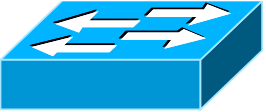 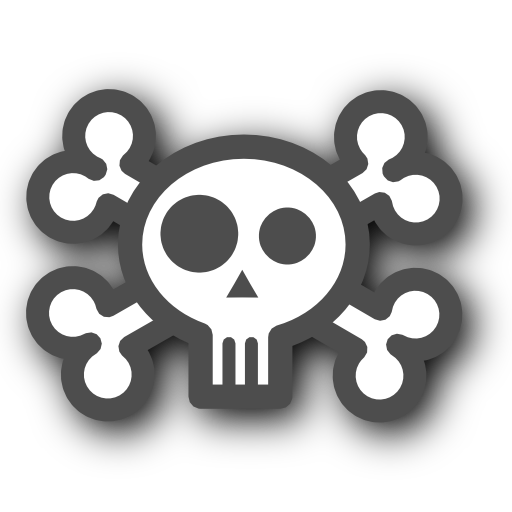 Integrity Check
Integrity Check
Integrity Check
App has to do a check anyway!
Solution 1: Make the network reliable
Solution 2: App level, end-to-end check, retry on failure
Example: Reliable File Transfer
40
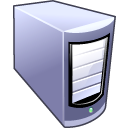 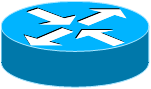 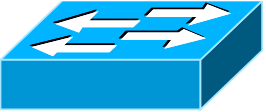 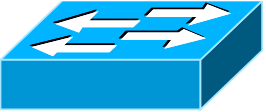 In-network implementation…
Doesn’t reduce host complexity
Does increase network complexity
Increased overhead for apps that don’t need functionality
But, in-network performance may be better
Full functionality can be built at App level
Please Retry
Solution 1: Make the network reliable
Solution 2: App level, end-to-end check, retry on failure
Conservative Interpretation
41
“Don’t implement a function at the lower levels of the system unless it can be completely implemented at this level” (Peterson and Davie)

Basically, unless you can completely remove the burden from end hosts, don’t bother
Radical Interpretation
42
Don’t implement anything in the network that can be implemented correctly by the hosts

Make network layer absolutely minimal

Ignore performance issues
Moderate Interpretation
43
Think twice before implementing functionality in the network

If hosts can implement functionality correctly, implement it a lower layer only as a performance enhancement

But do so only if it does not impose burden on applications that do not require that functionality…
…and if it doesn’t cost too much $ to implement
Reality Check, Again
44
Layering and E2E principals regularly violated
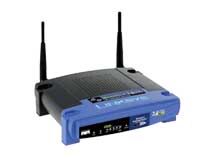 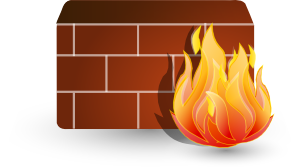 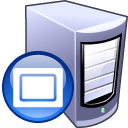 Firewalls
Transparent Proxies
NATs
Conflicting interests
Architectural purity
Commercial necessity
Takeaways
45
Layering for network functions
Helps manage diversity in computer networks
Not optimal for everything, but simple and flexible
Narrow waist ensures interoperability, enables innovation
E2E argument (attempts) to keep IP layer simple
Think carefully when adding functionality into the network